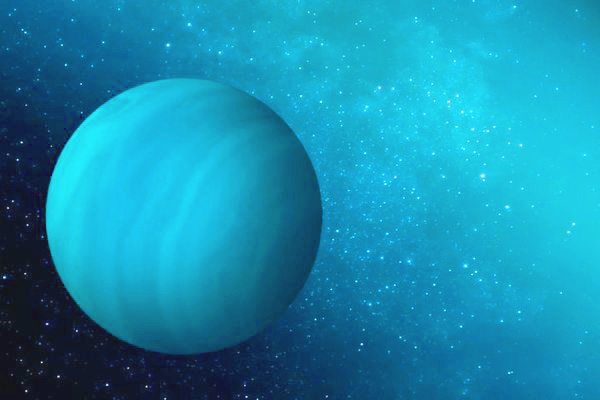 Уран -  седьмая планета от Солнца.Уран - самая голубая (бирюзовая)планета. Самая холодная планета Солнечной системы.  Уран – опрокинутая  планета.                   Г.Тамбов                            д/с «Радуга»               воспитатель Тафинцева Н.А.
Уран - седьмая планета от Солнца.Полный оборот вокруг Солнца Уран совершает за 84 года.
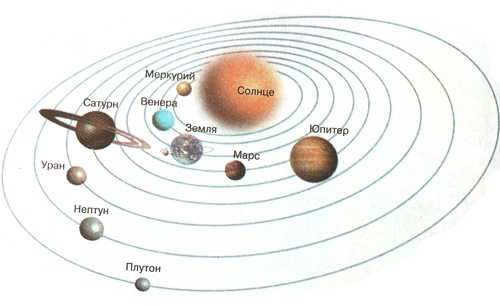 Уран  > Земли  в четыре (4) раза и тяжелее в четырнадцать с половиной (14,5) раз.
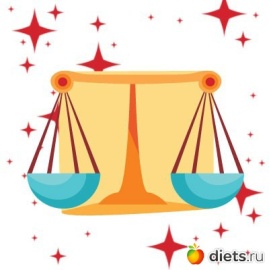 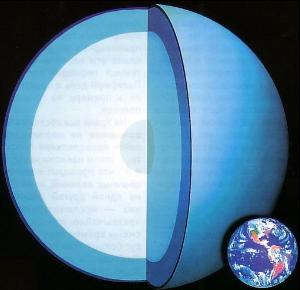 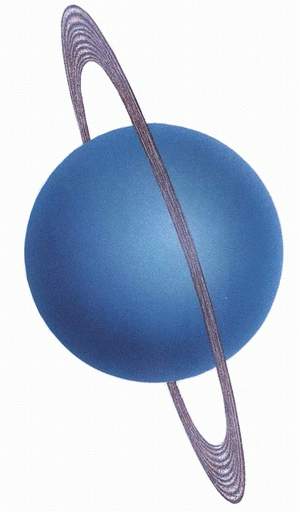 Уран единственная и неповторимая из всех планет Солнечной системы, вращение которой происходит в лежачем положении. Ее ось находится под наклоном к орбите более чем на девяносто градусов. Уран называют опрокинутой планетой. Такое положение планеты Уран  может быть следствием ее столкновения в незапамятные времена с громадным астероидом.
Очень интересна на Уране смена времен года. 42  земных года на Южном полюсе продолжается лето, при этом солнце не заходит вообще.Следующие 42 года господствует зима с постоянной ночью  (–224  С).Осенью и весной светило появляется на небосклоне каждые девять часов.
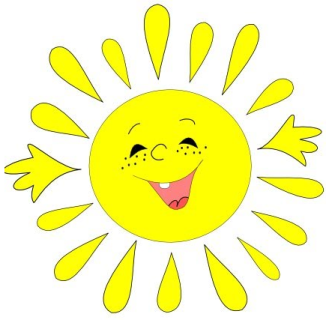 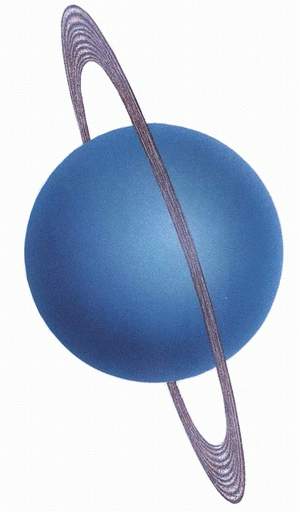 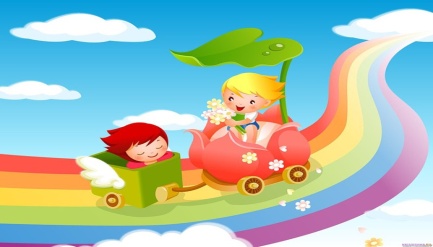 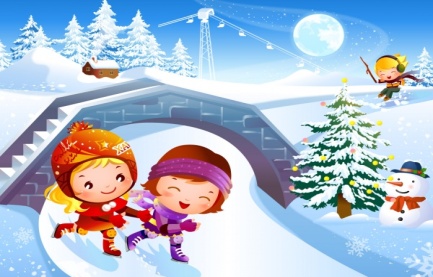 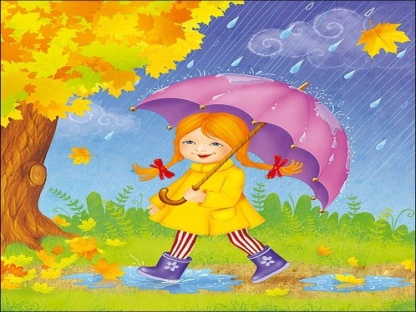 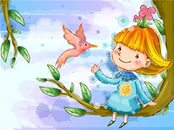 До двух тысяч километров в час ( 2000 км/ч) разгоняются ураганные ветра на Уране , что в десятки раз превосходит силу земных ураганов. В августе 1980 года  на Земле был ураган Аллен.   Скорость ветра  в наивысшей точке своего развития была  310 километров в час.Скорость ветра:                                                               на Уране 2000 км/ч                               на Земле 310 км/ч
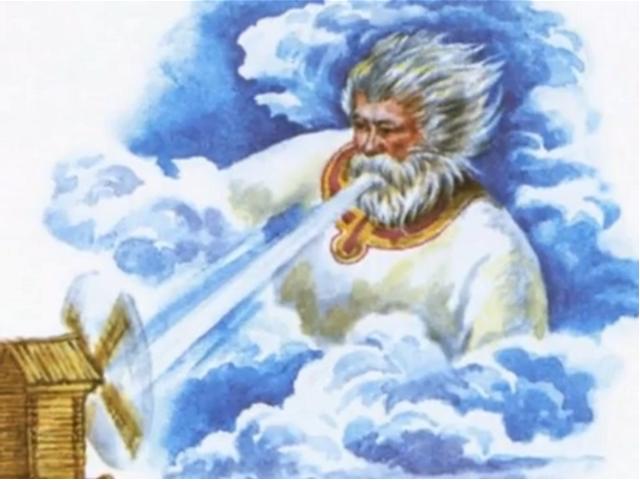 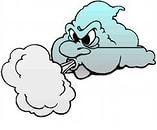 У Урана 27 спутников, которые состоят из горных пород вперемешку со льдом.
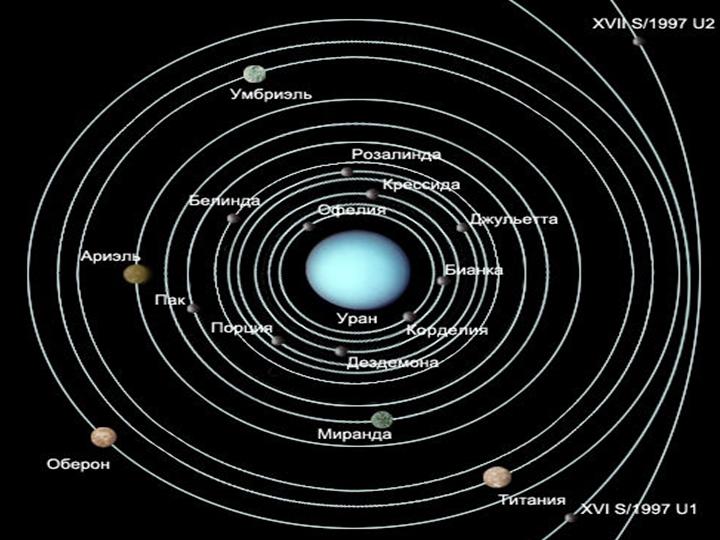 В кольцевую систему планеты Уран входят 13 колец - цветом похожи на уголь.
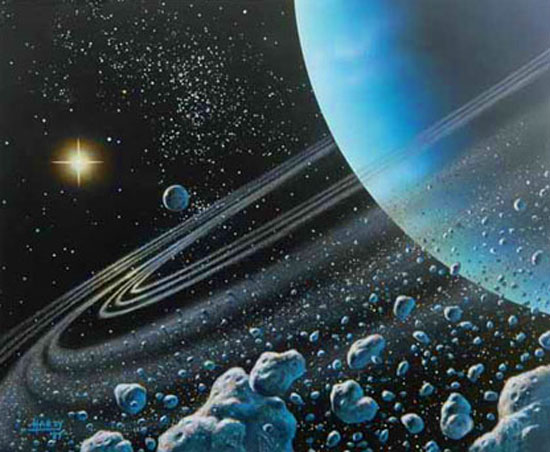